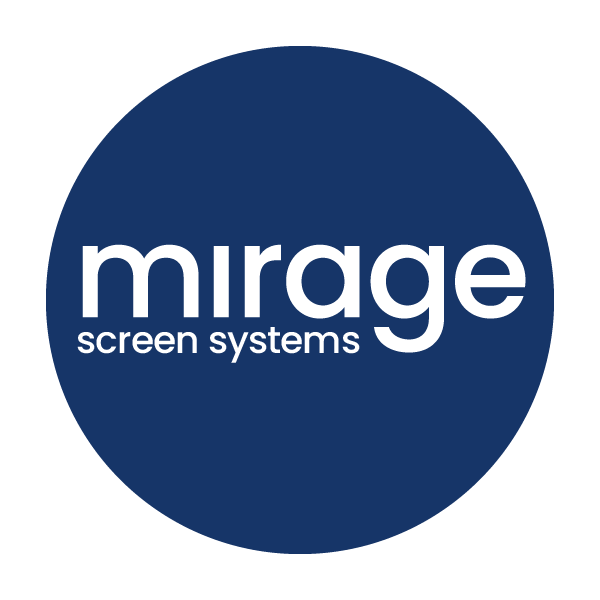 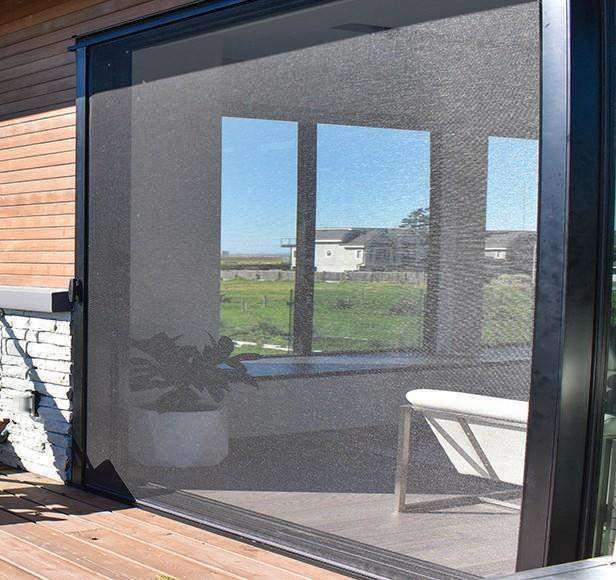 3500
Webinar
T	(855) 488 7655
W	miragescreensystems.com
Today’s agenda
01.
02.
Applications
Components
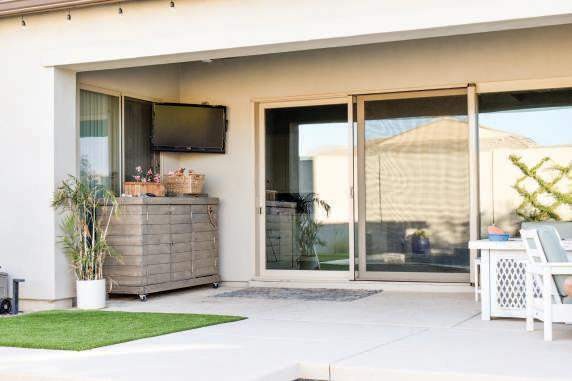 Speciﬁcations
Color Options
Fabrics
Shipping Information
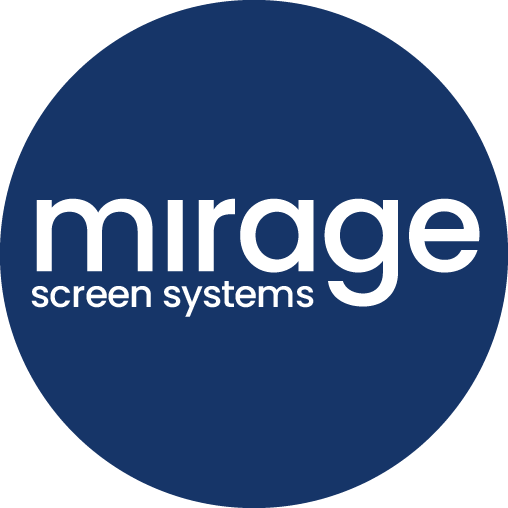 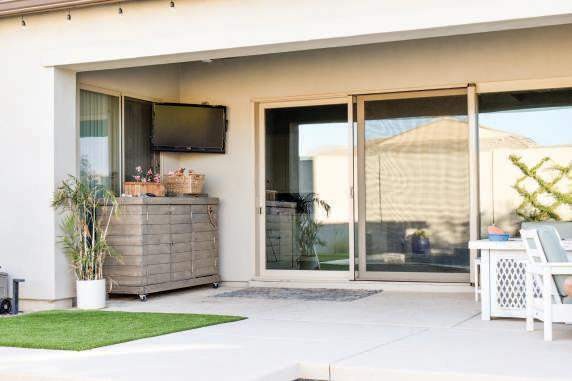 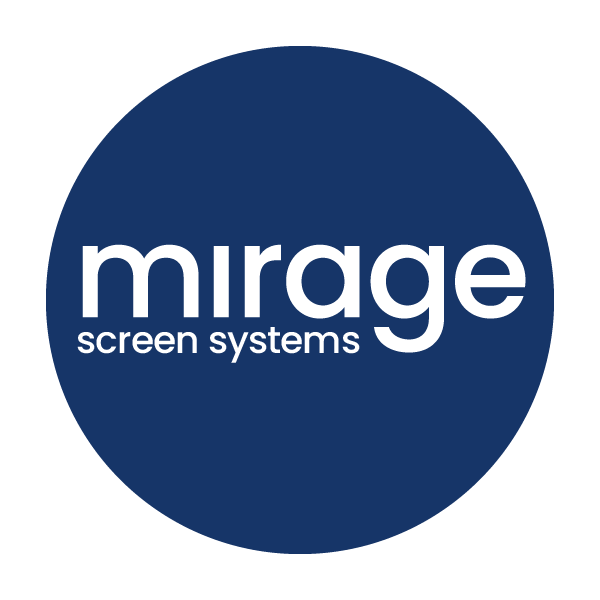 Applications
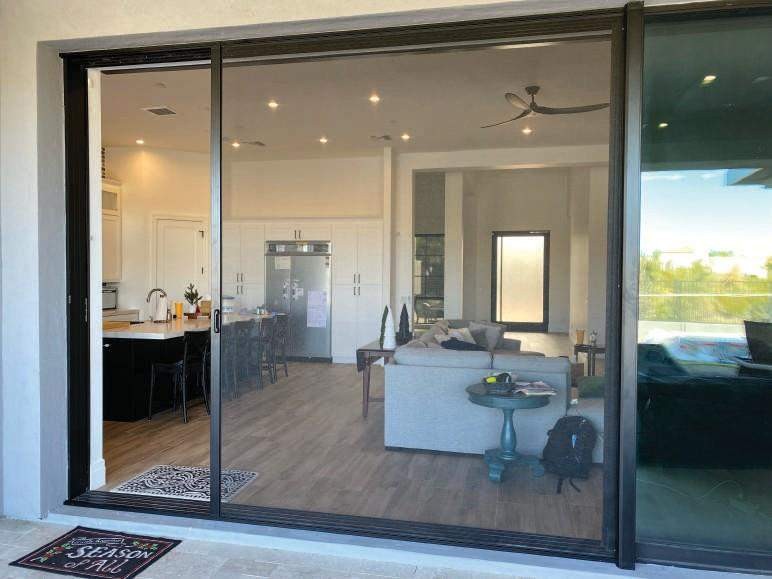 Applications
The 3500 can be applied to:

Bi-fold doors
Multi - panel sliding doors
French Doors
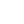 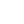 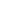 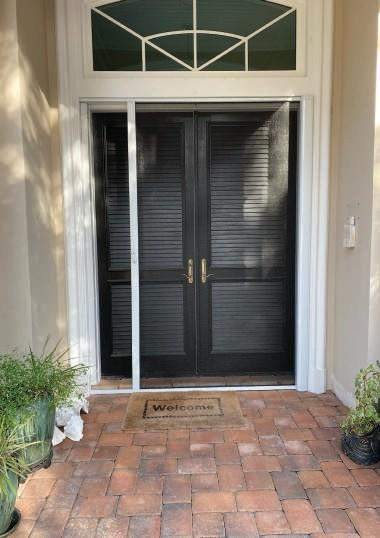 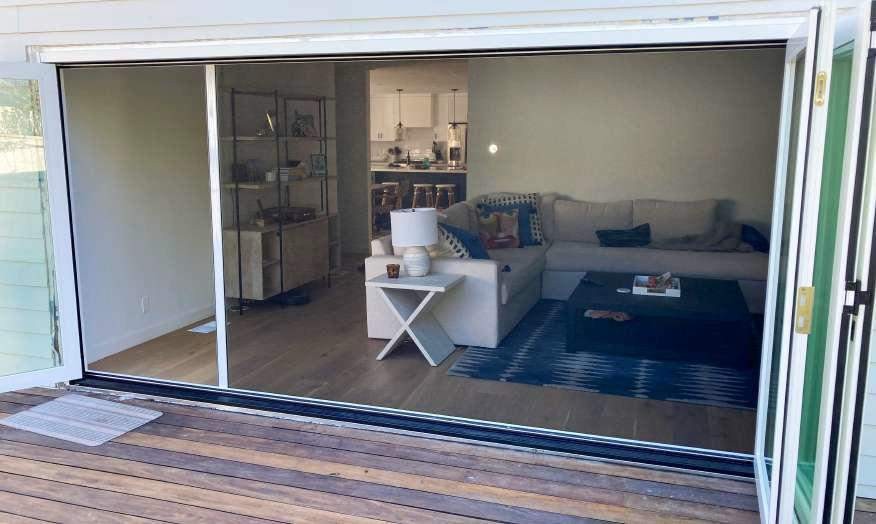 Applications
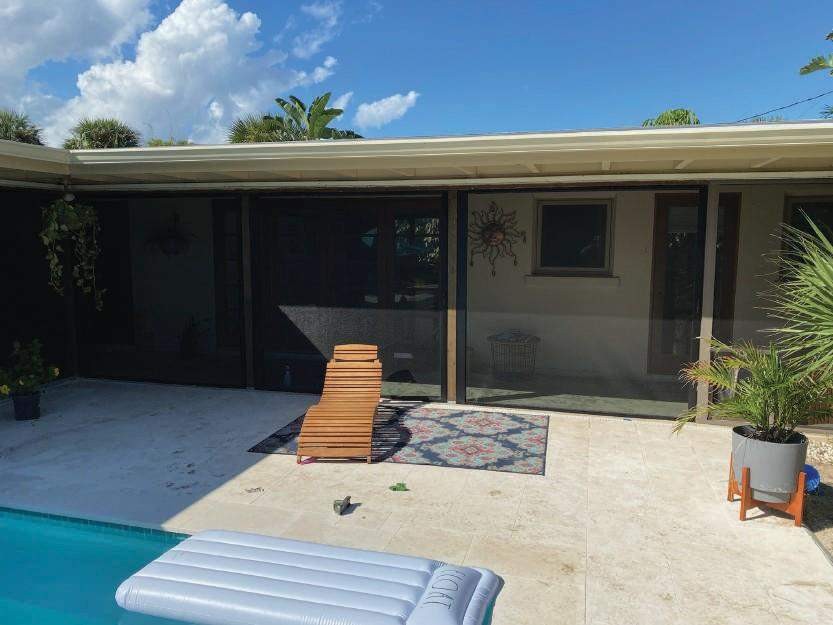 The 3500 can be applied to:

Screen rooms
Other large openings
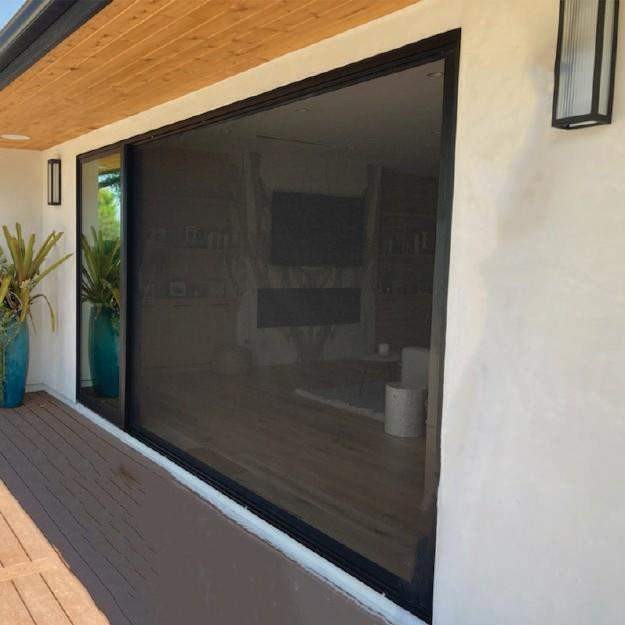 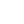 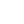 Components
Cassette Cover Screw:
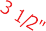 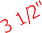 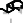 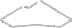 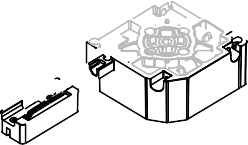 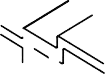 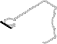 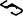 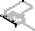 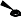 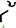 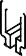 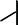 External
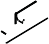 Springloaded catch:
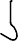 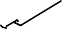 7/8"
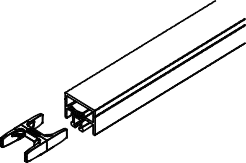 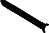 1 5/16"
Track Splice:
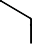 Finish:
Track Screw:
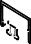 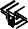 Track End Cap:
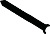 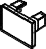 2 1/2"
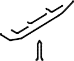 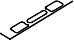 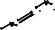 Cassette:
Track Stop & Spacer
Handle:
M esh:
Pull Bar:
Weather-Striping Track (Backside):


Weather-Striping Track :
Cassette Screw:
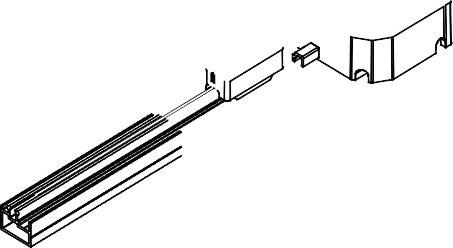 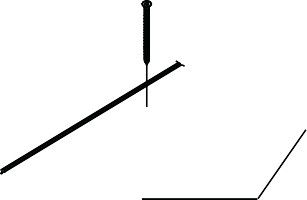 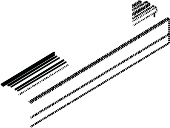 Alternate Track Screw:
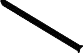 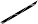 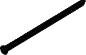 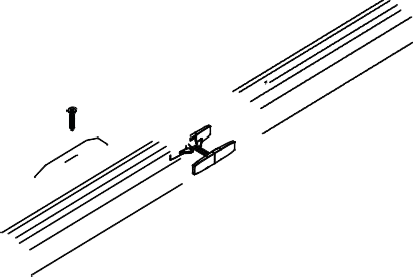 Pull Bar Guide:
Zipper Guide:
Track Stop
Track Screw:
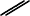 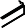 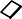 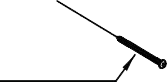 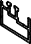 Track End Cap:
Track Screw:
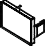 Speciﬁcations
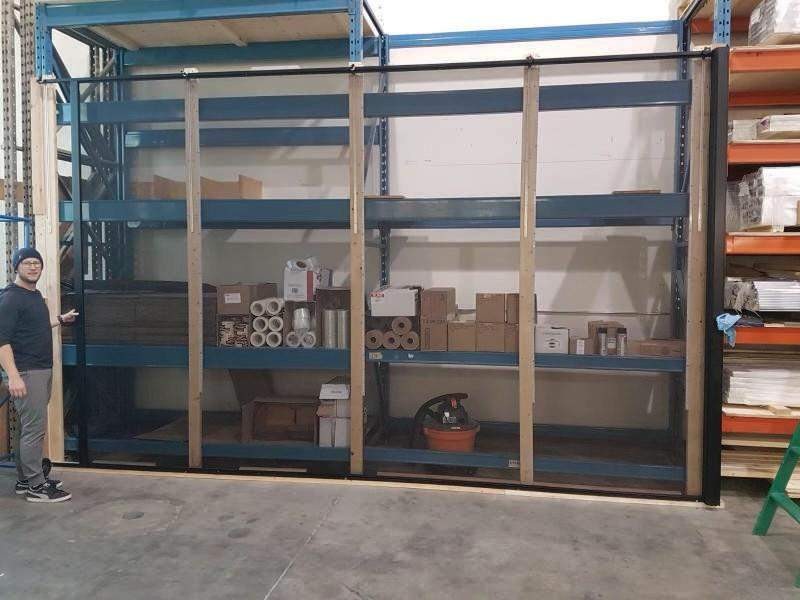 Max 14’ Pull (28’ French/Double)
Max 10’ height
Adjustable track stops  Choice of handle:
Standard
PivotPro
Recessed
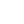 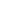 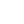 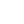 Color Options
Black
White
Standard  Colors
Bronze
Sandalwood
Non- Standard Colors
Extra charge applies.
Linen Cream, Ex Pebble Grey, Slate Grey, Tudor Brown	Mirage’s 18  diamond series colors.

Custom Colors
All RAL custom colors available. Consult your sales rep for pricing.

Plastic Colors
White and black plastics are only available (Housing caps & pull bar guides). Handles  are available in all standard and non-standard colors.
Custom Colors
Includes any of our Diamond colors
Pricing:
$300 up charge, for any of our other colors up to 3 units for this  charge.
Fabrics: Insect Control
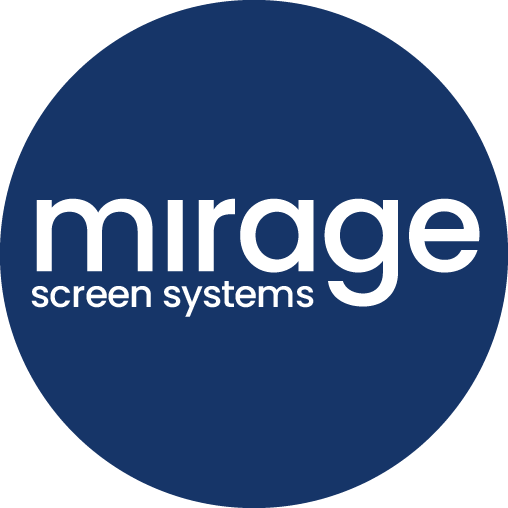 Phifer Stiff Fiberglass 18x14
Phifer NoSeeum Fiberglass
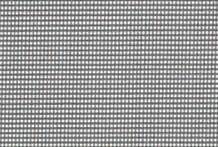 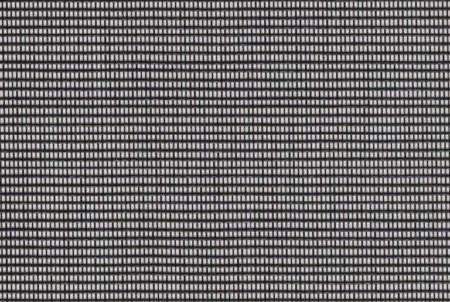 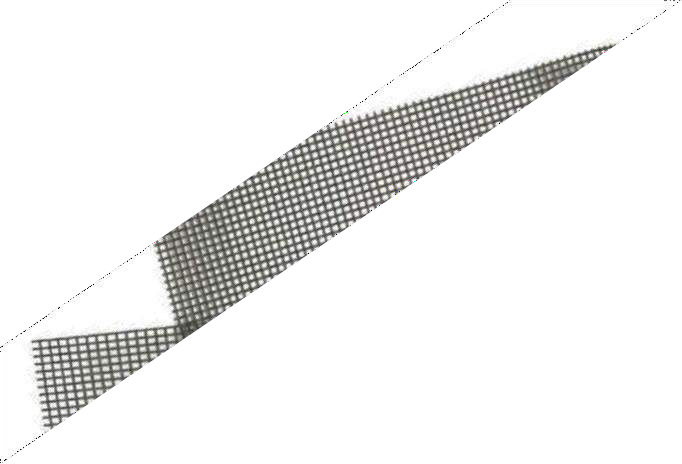 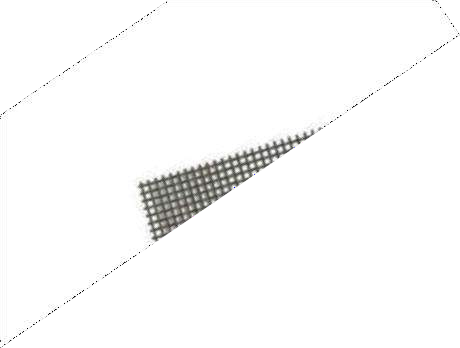 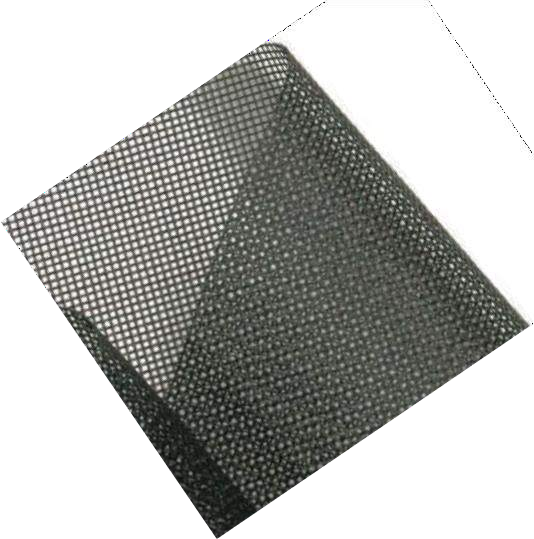 Phifer TuffScreen
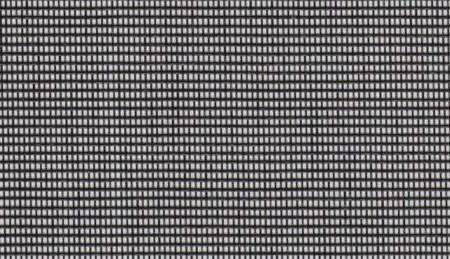 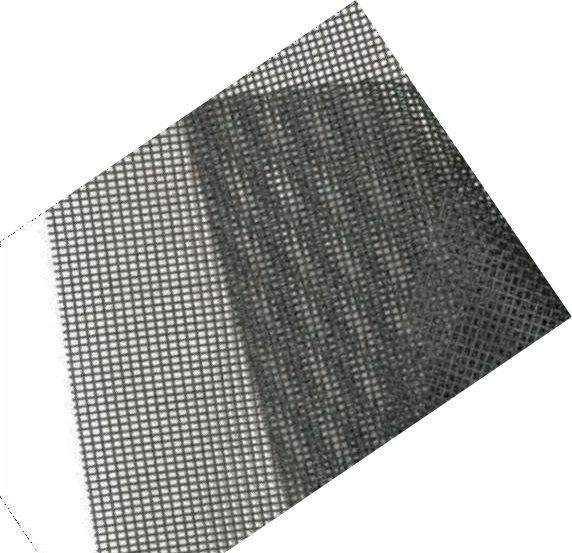 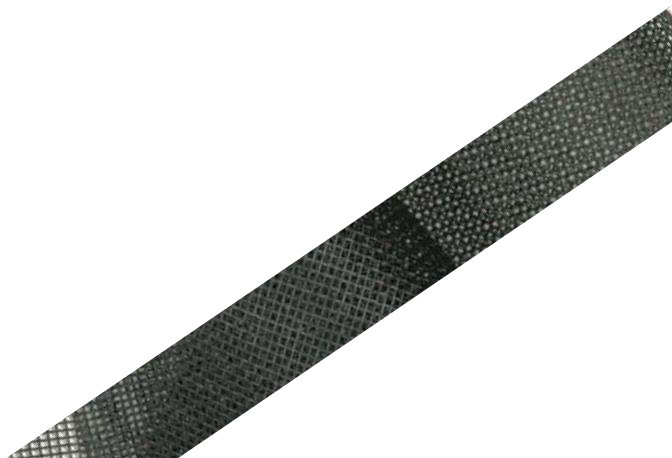 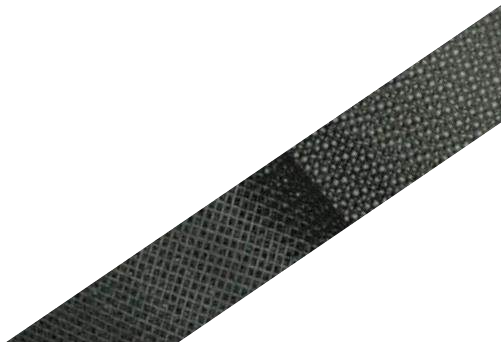 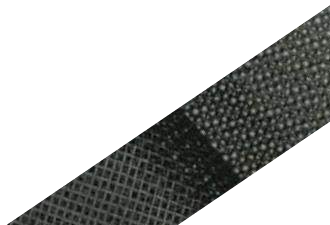 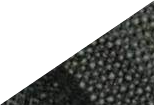 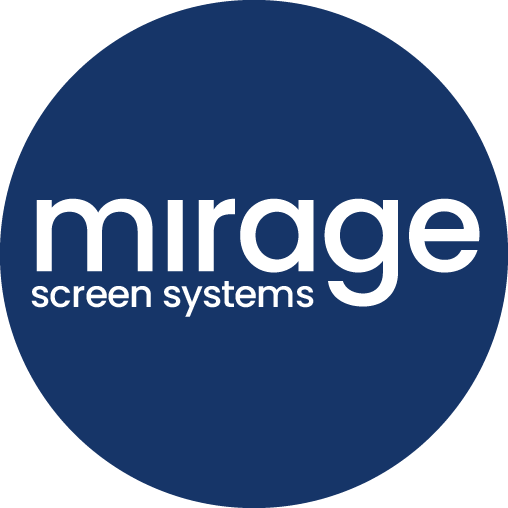 Fabrics: Sun Control
S untex 90
S untex 95
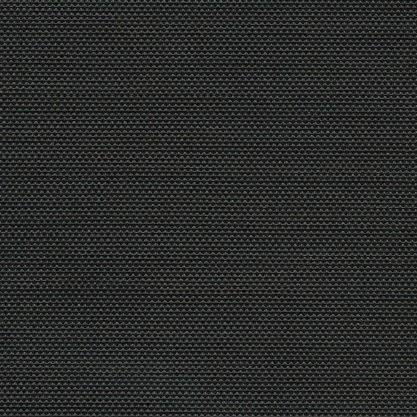 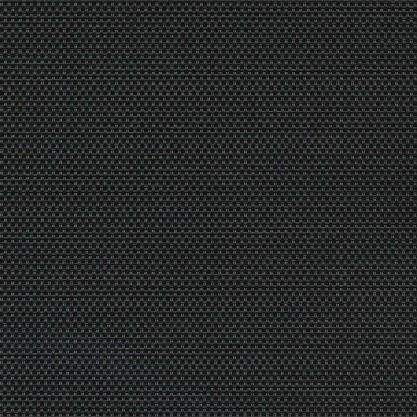 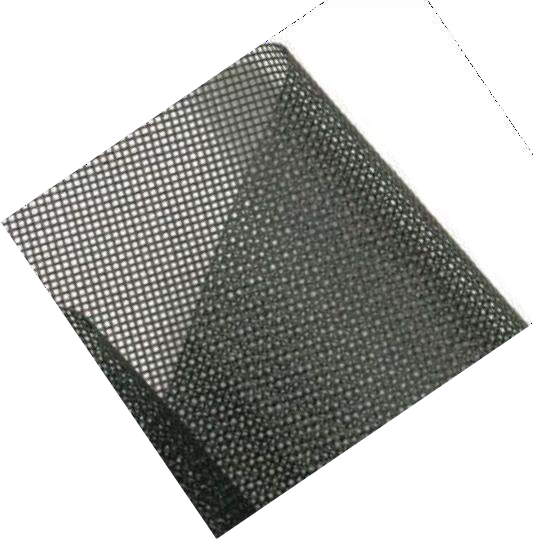 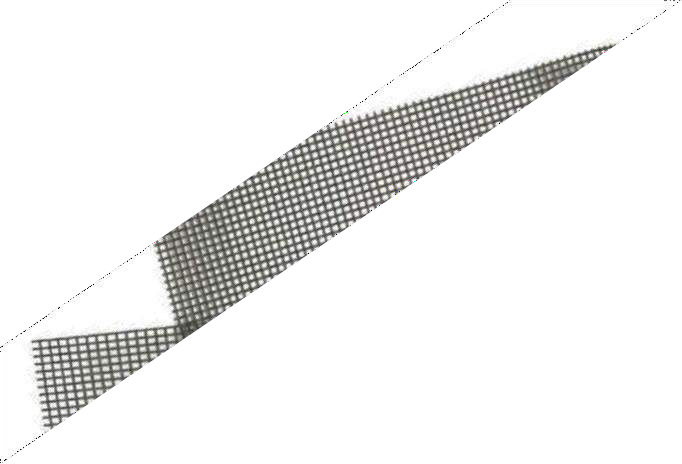 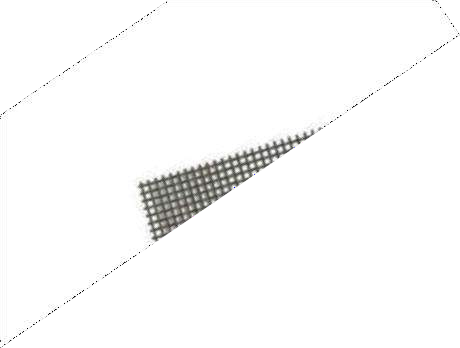 Charcoal shown  Other colors available
Charcoal shown
Other colors available
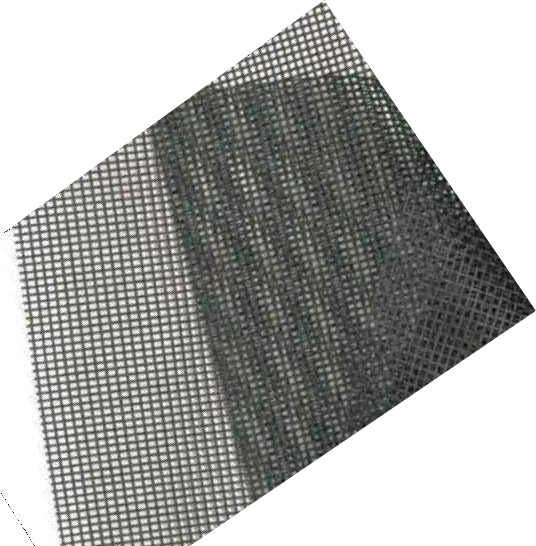 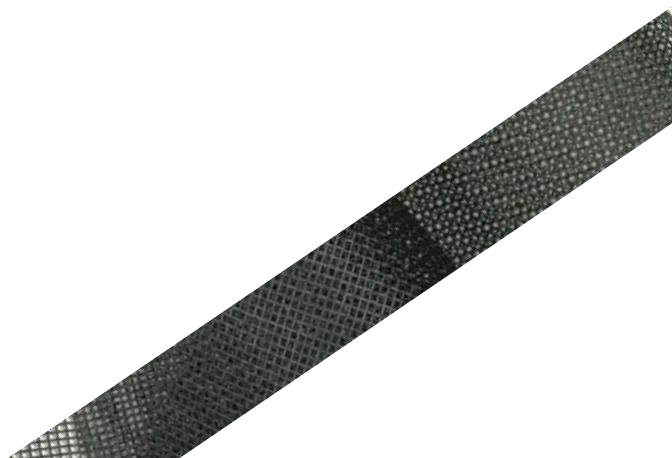 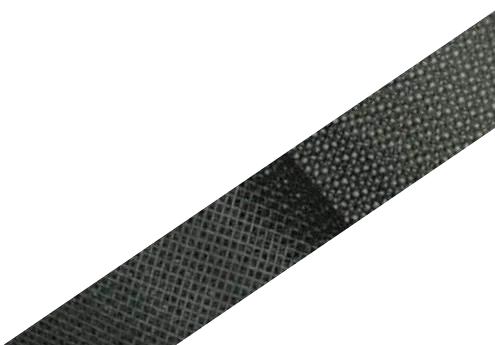 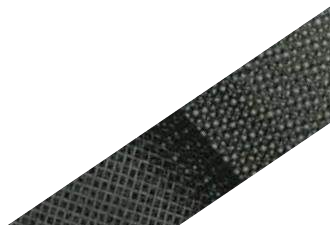 Note: Sun Control fabrics may result in maximum pull
being less than 14 ft.
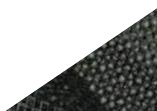 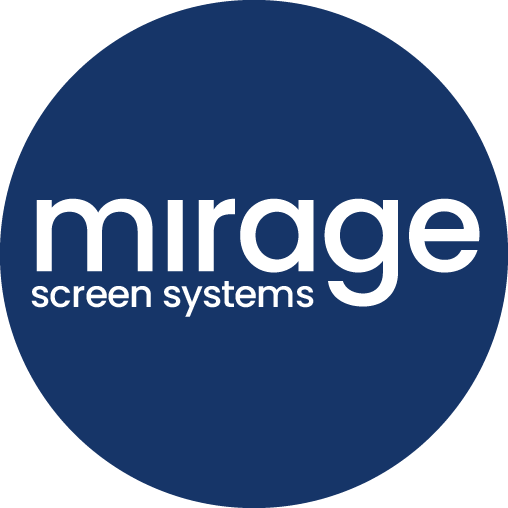 Measuring
Height:
In-jamb: Deduct 1/4” from height of opening
Note: 1X1 backing will be needed

Surface: Add 1 1/4” to height of opening

Width:
In-jamb: Supply the full width of the opening. Mirage adds 4” of width
for safety
Shipping Information
Units under 8 ft
-Shipped via Fedex
-Cost is approx $100 per unit
-Ship time is 2-3 days
Units over 8ft
-Shipped via LTL
-LTL rates apply
-Up to 102 inches is $120, over is  LTL (get quote from TSM)

Shipping Timeline:
To produce units 2-4 weeks  Ship time 2-10 days

Non-standard /custom orders
extend	the above timeline.
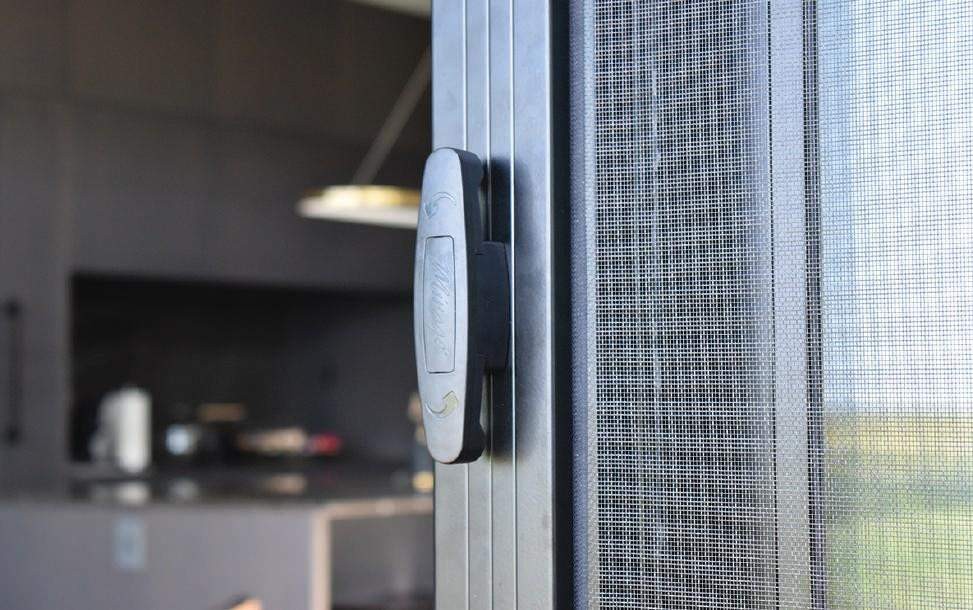 Installation Videos
Cassette and Housing Installation:
https://www.youtube.com/watch?v=6Eq1KrGZg5c
How to install the top and bottom track:
https://www.youtube.com/watch?v=OuOTEyqmHYw&t=26s
How to install the track stop:
https://www.youtube.com/watch?v=5tV4GFC2V2k
Track Splice Installation:
https://www.youtube.com/watch?v=s1-YEGlv63o
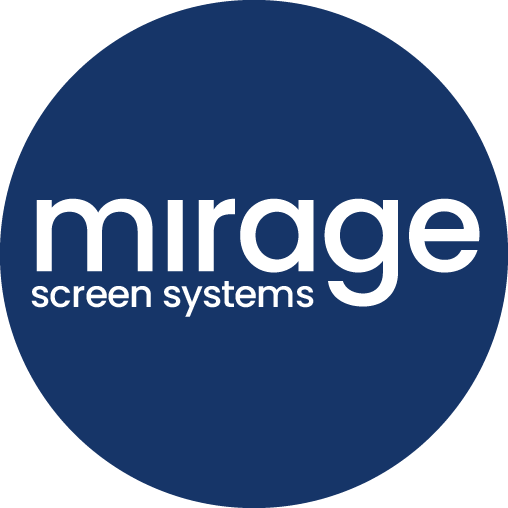 Questions??
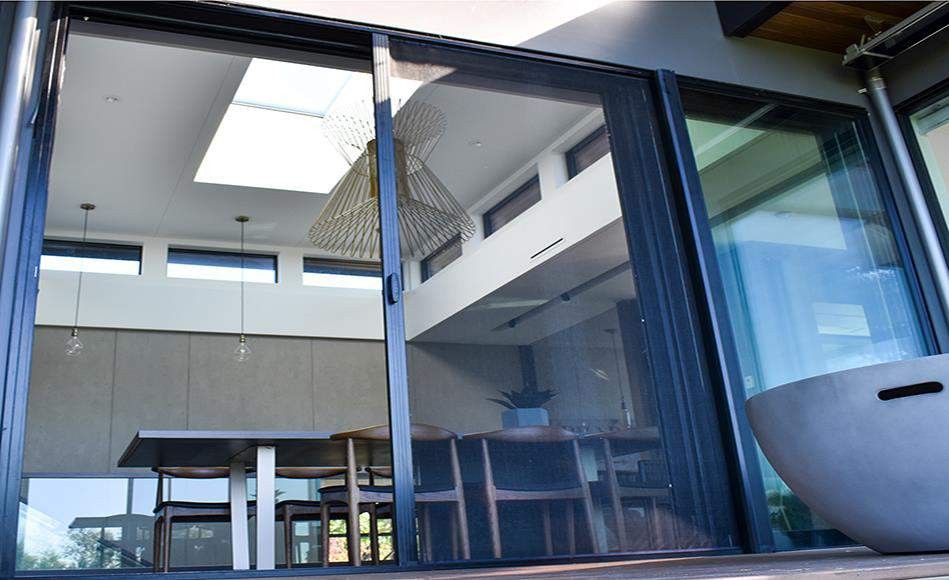 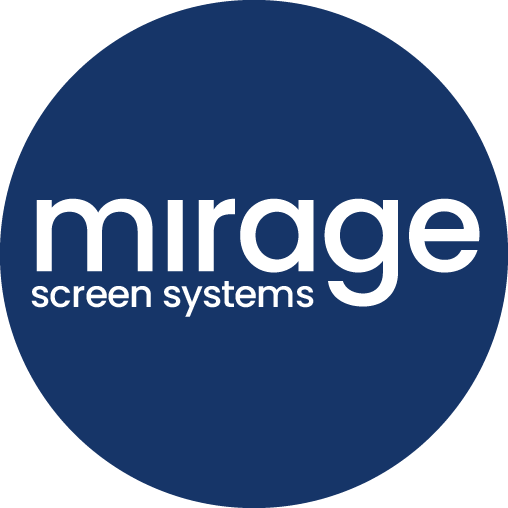